Figure 13. Summary view of the cortical connectivity of the connectionally distinct area 46v sectors identified in the ...
Cereb Cortex, Volume 23, Issue 4, April 2013, Pages 967–987, https://doi.org/10.1093/cercor/bhs096
The content of this slide may be subject to copyright: please see the slide notes for details.
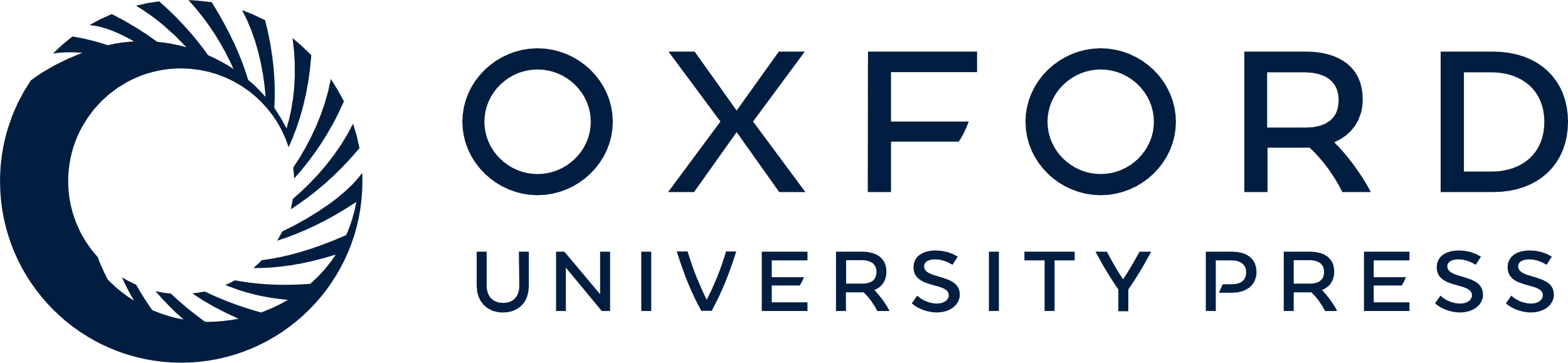 [Speaker Notes: Figure 13. Summary view of the cortical connectivity of the connectionally distinct area 46v sectors identified in the present study. In the left column, drawings of an hemisphere show the major sources of ipsilateral cortical projections to each sector. The injected sectors are indicated by a hatched zone and, based on the data listed in Table 3, areas hosting >5% and those hosting 1–5% of the observed labeled cells are shown in dark and light gray, respectively. In the right column, diagrams summarize for each sector the hierarchical relationships that can be inferred from the observed laminar patterns of its connections. In each diagram, areas that send feedforward projections to and receive feedback projections from a given sector are indicated with white boxes in the lower part, areas displaying lateral connections are indicated with light gray boxes in the middle part, and areas that receive feedforward projections from and send feedback projections to that sector are indicated with dark gray boxes in the upper part. Abbreviations as in Figures 1 and 2.


Unless provided in the caption above, the following copyright applies to the content of this slide: © The Author 2012. Published by Oxford University Press. All rights reserved. For permissions, please e-mail: journals.permissions@oup.com]